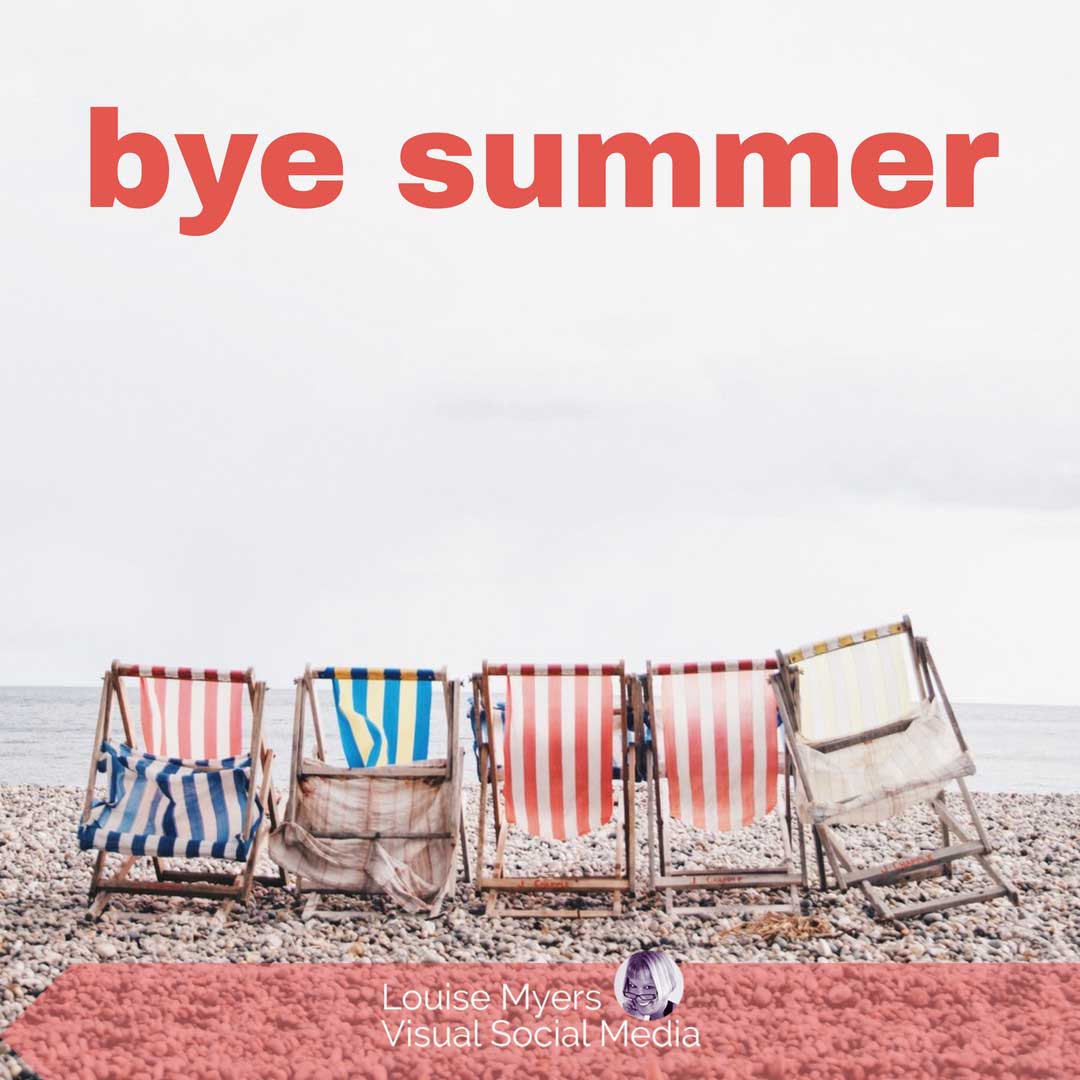 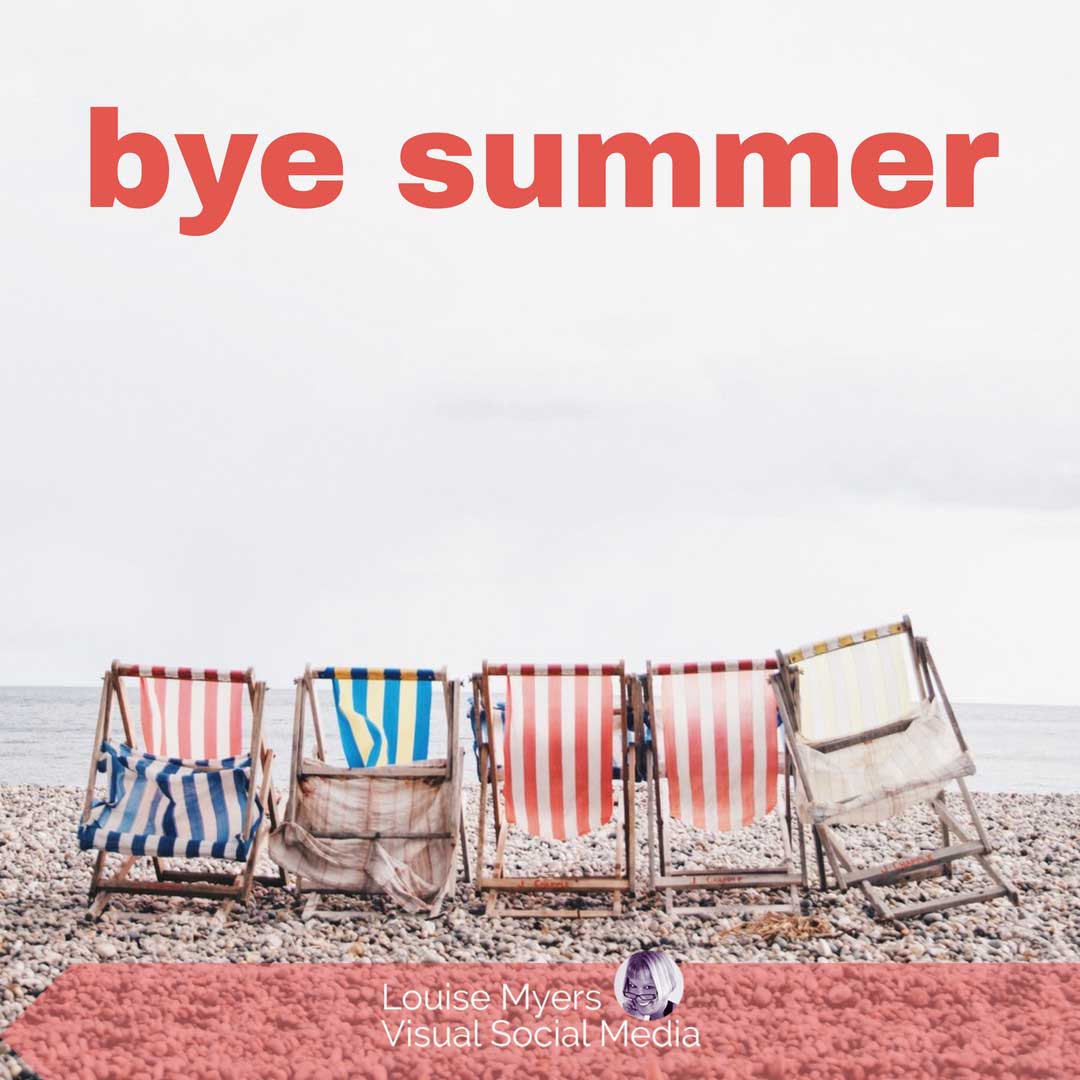 Hello Rotary Leadership Institute
Hello Rotary Leadership Institute
August 24th in New Bern
Part I, II, and III
Garber Methodist Church
4201 Country Club Road
Trent Woods NC 28562
August 24th in New Bern
Part I, II, and III
Garber Methodist Church
4201 Country Club Road
Trent Woods NC 28562
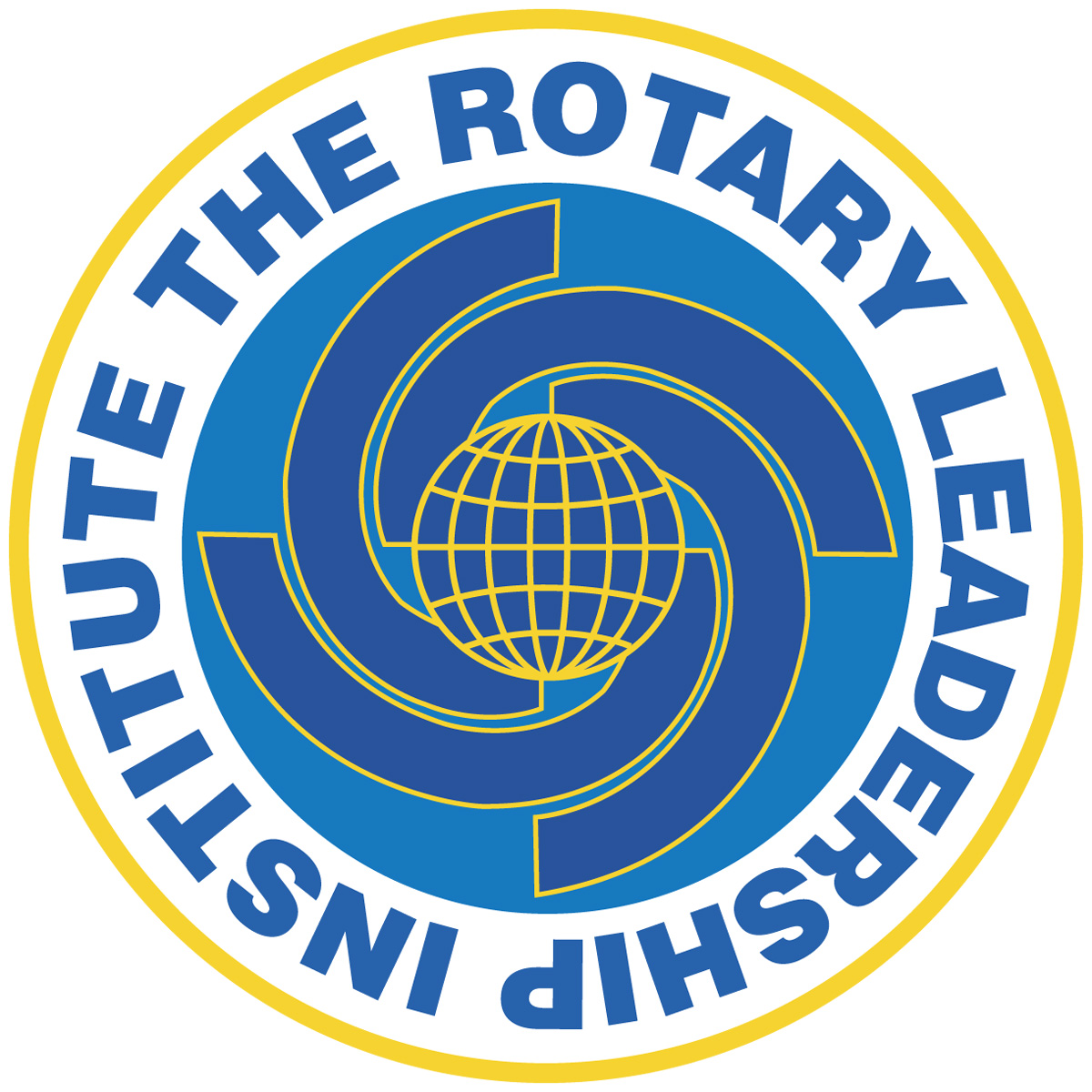 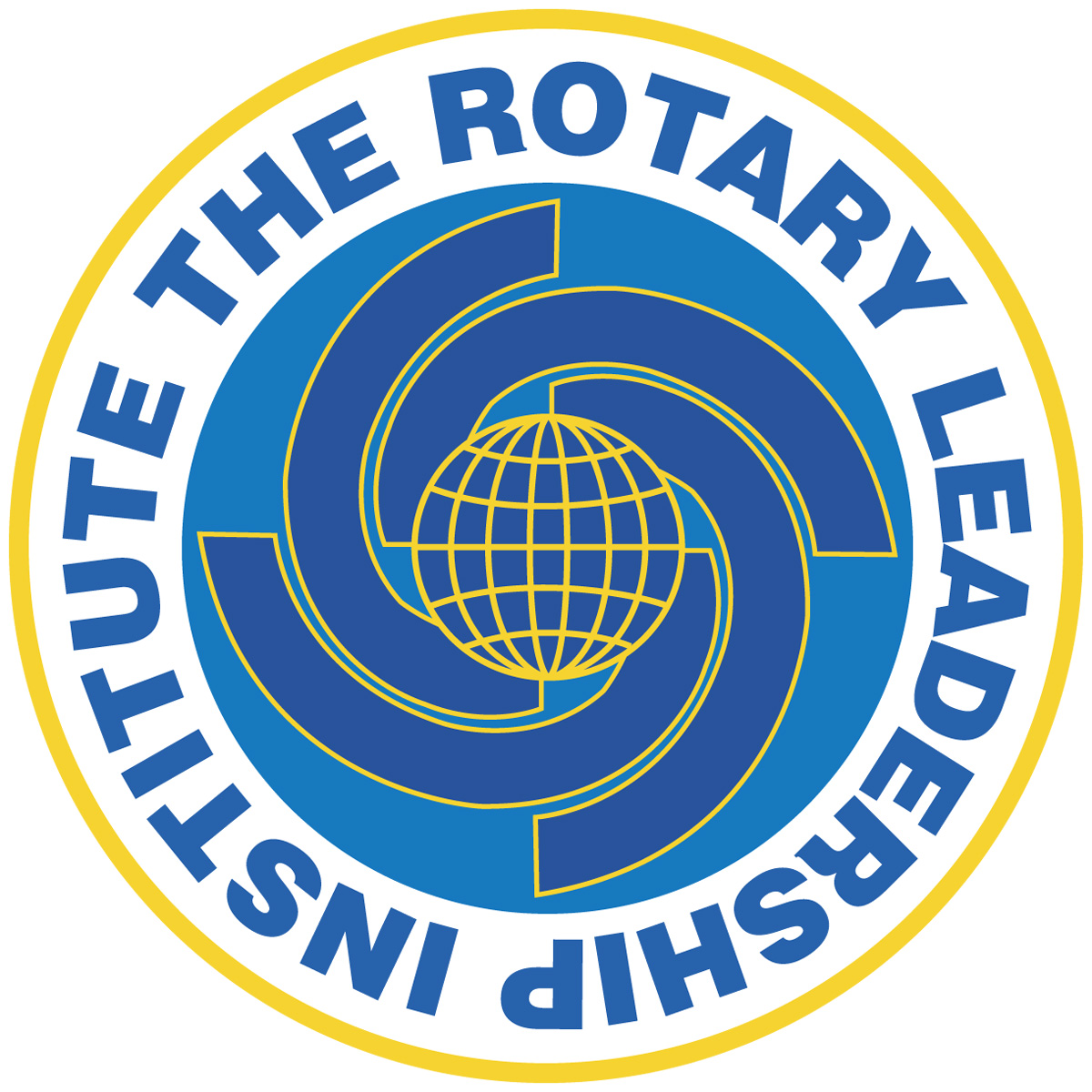 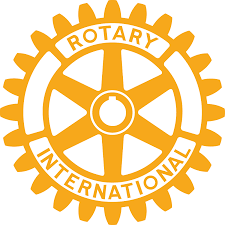 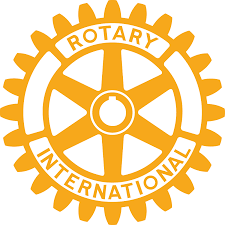 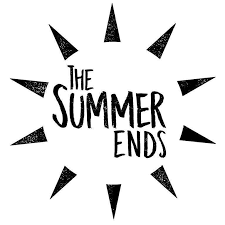 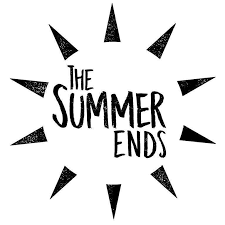 RLI         	Begins
August 
24th
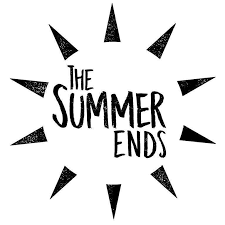 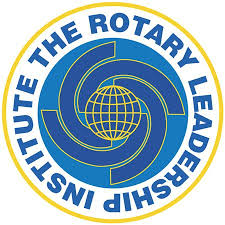 August 24th in New Bern
Part I, II, and III
Garber Methodist Church
4201 Country Club Road
Trent Woods NC 28562
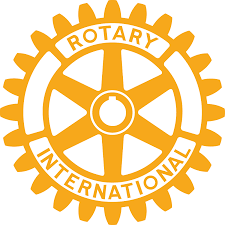 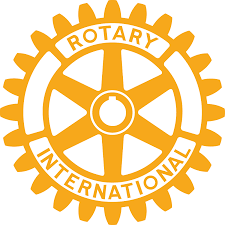 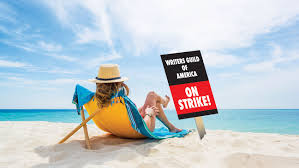 When 
Summer’s
Over
Consider
 RLI
Part I, II, III
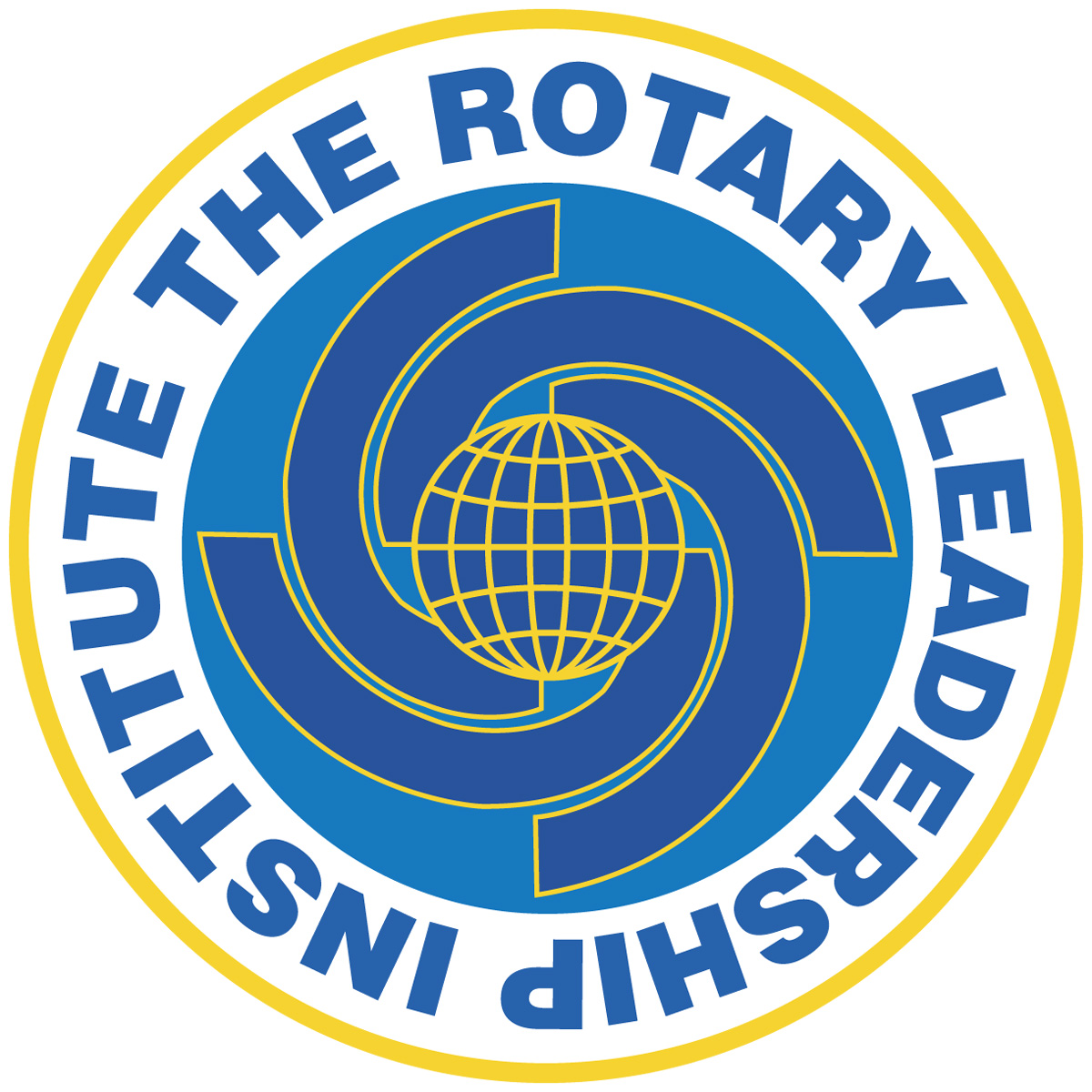 August 24th in New Bern Garber Methodist Church
4201 Country Club Road Trent Woods NC 28562
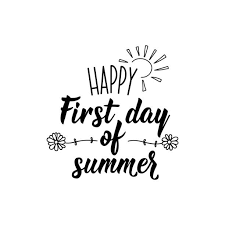 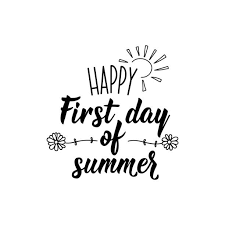 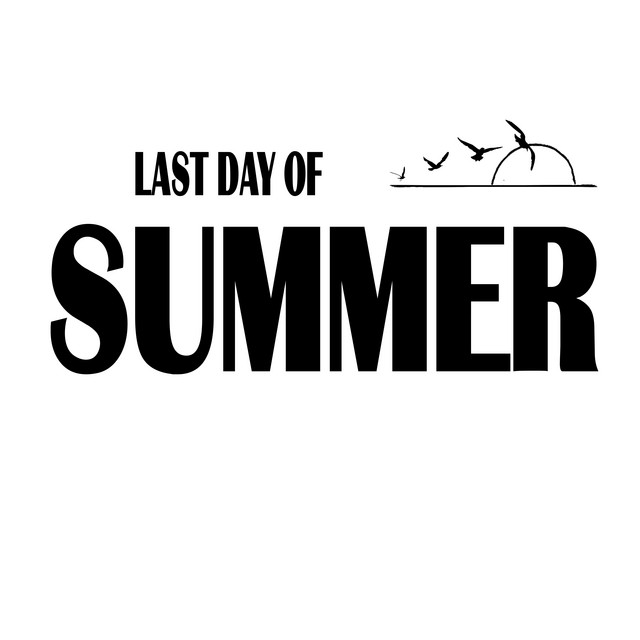 It Only Lasts for 94 Days
A Rotary Leadership Institute Diploma Lasts A Lifetime
Start Your Journey
August 24th in New Bern
Part I, II, and III
Garber Methodist Church
4201 Country Club Road
Trent Woods NC 28562
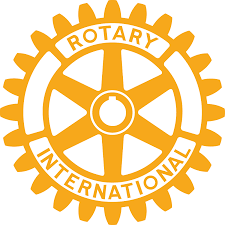 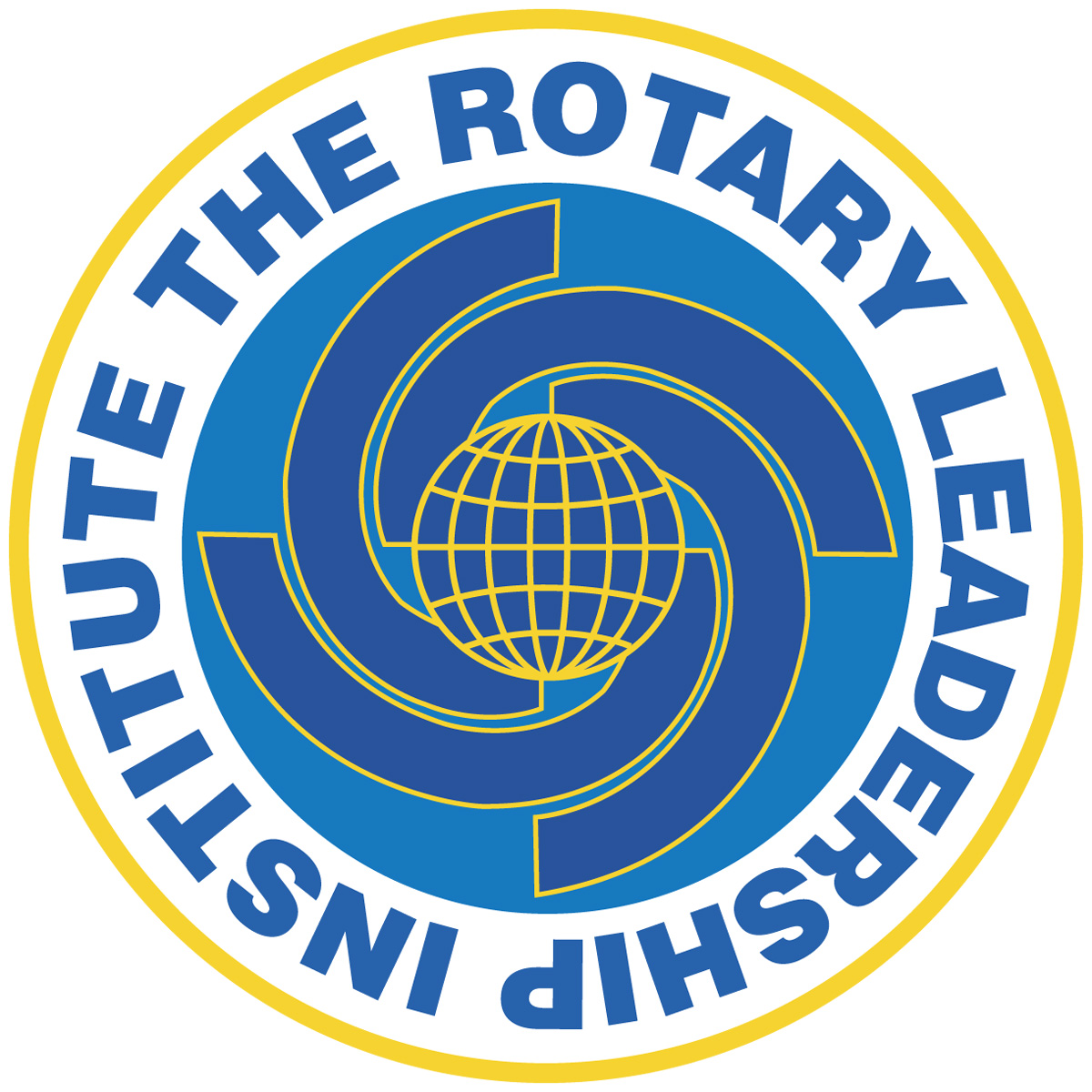 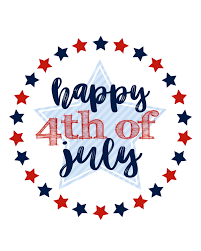 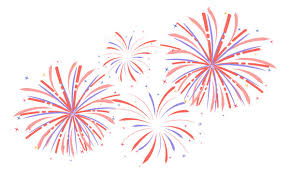 WHAT
 DO YOU
 DO 
AFTER THE 
FIREWORKS
Consider Starting Or
 Completing Your RLI Journey
August 24th in New Bern
Part I, II, and III
Garber Methodist Church
4201 Country Club Road
Trent Woods NC 28562
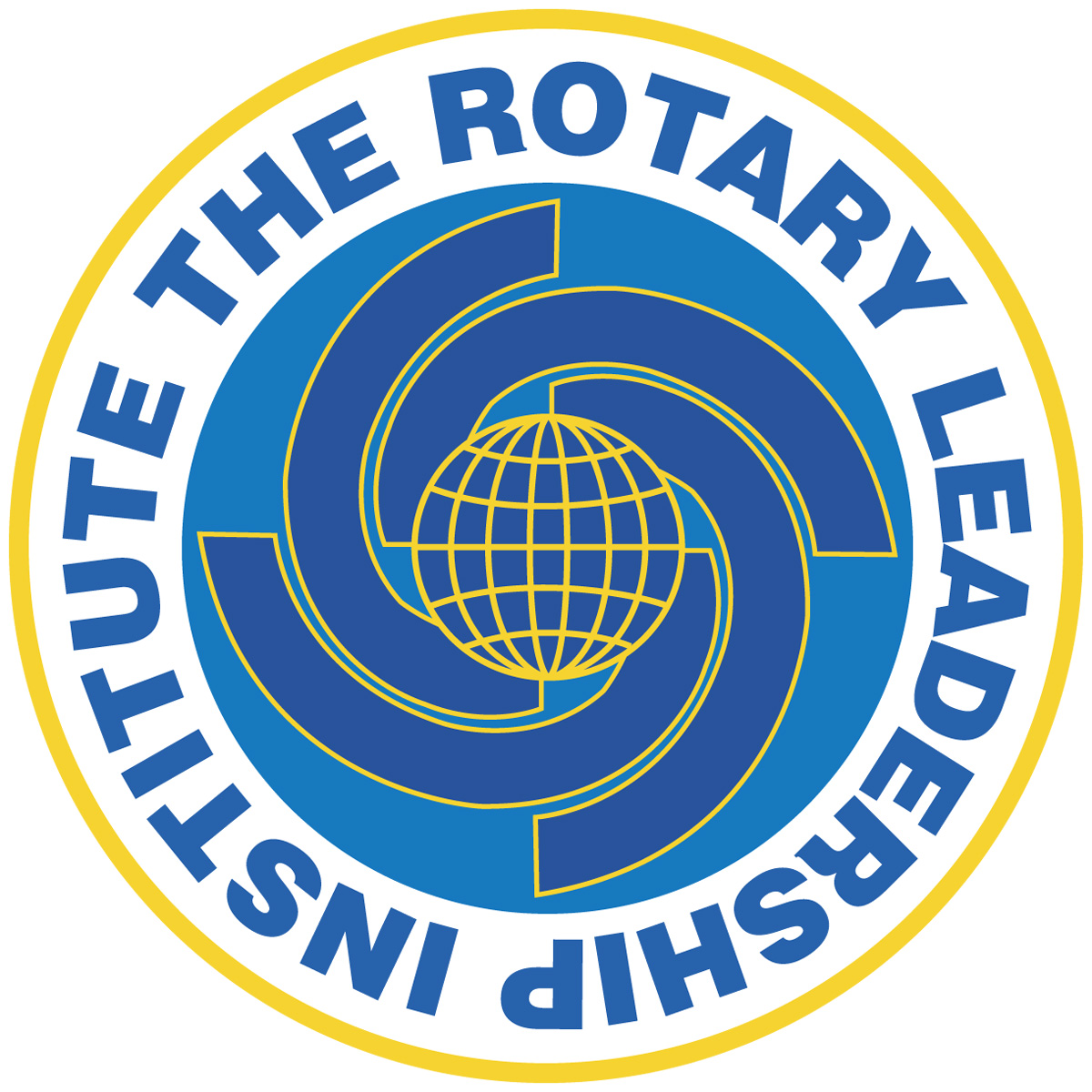 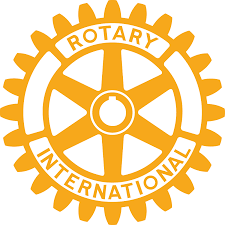